I will be able to identify different types of galaxies.
Astronomy- the study of objects in space. 
Stars- huge balls of hot, glowing gases that produce heat and light.  

If the sun is a small star why is it that it looks so big compared to other stars in our universe?
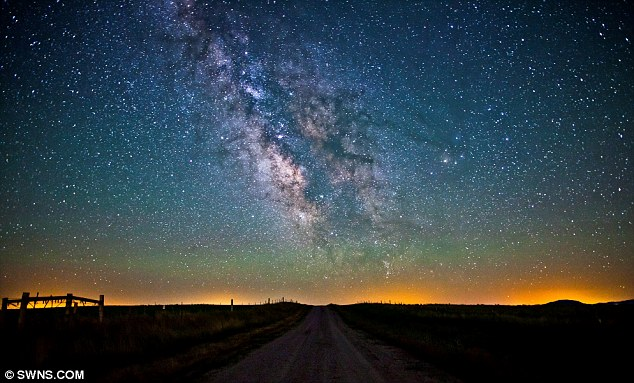 A star is born when gravity causes gas and dust to pull together (squeeeezed REALLY tightly) until heat and light is released.
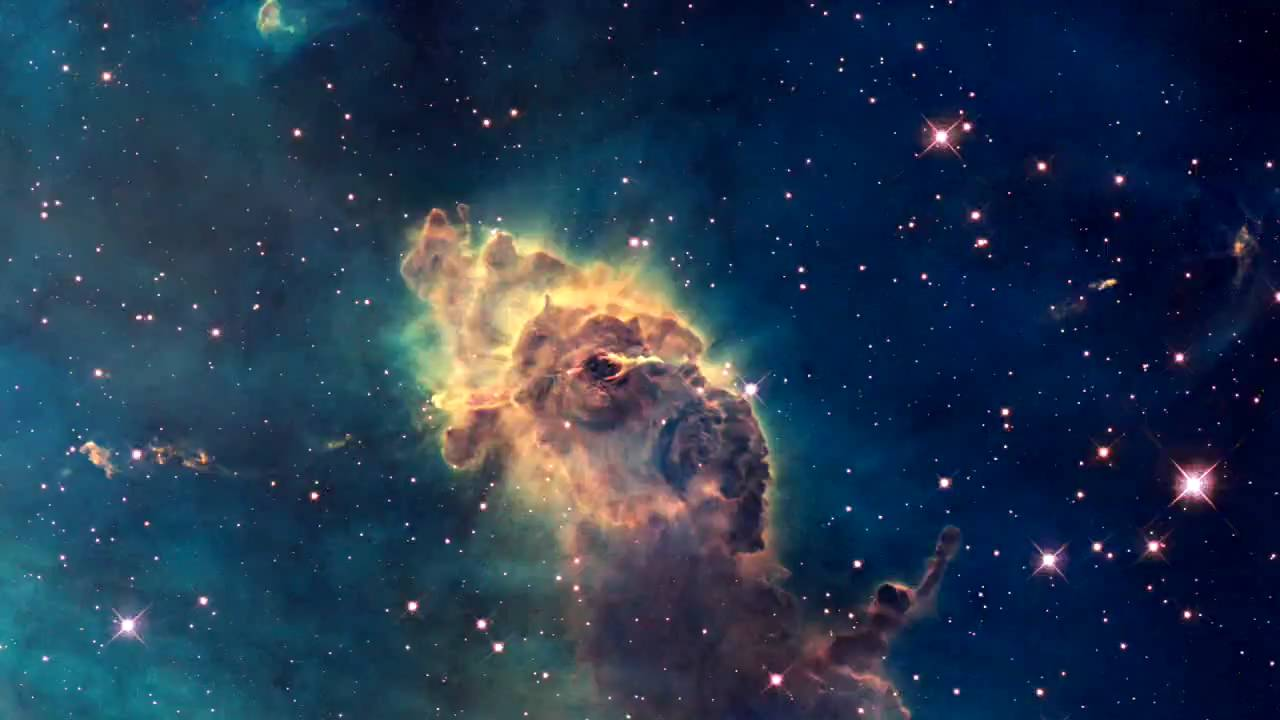 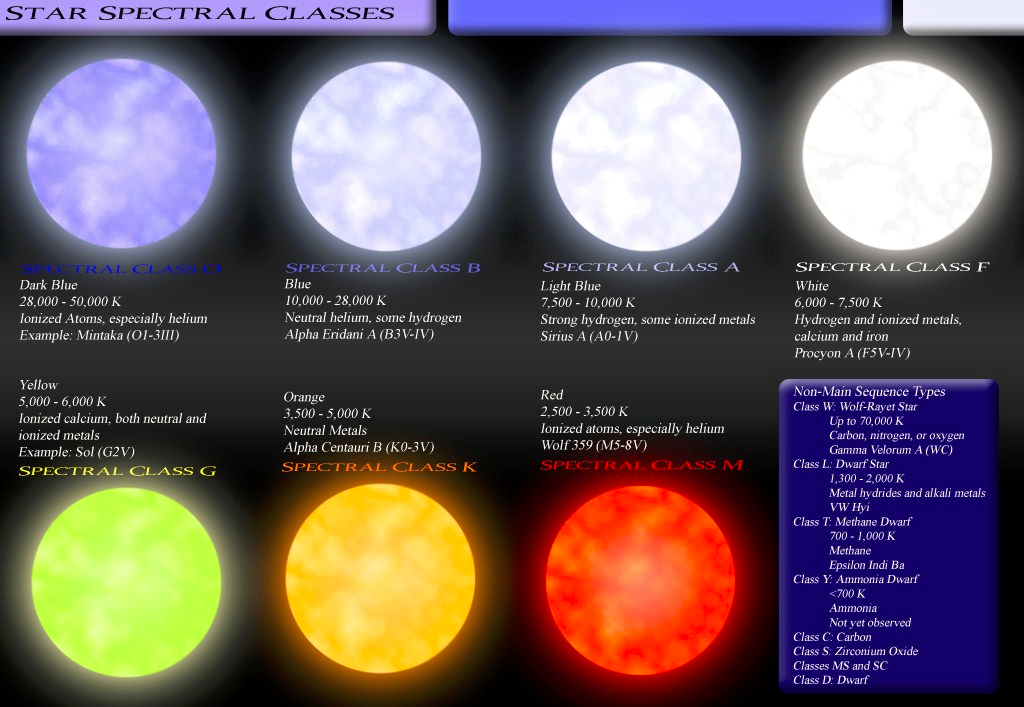 Constellations
a group of stars forming a recognizable pattern that is traditionally named.
Larger stars are usually brighter because they are closer. 
 https://www.google.com/sky/
Galaxy- a group of billions of mostly stars and other objects that orbit stars that is held together by gravity. 
We live in the milky way galaxy- a spiral galaxy.
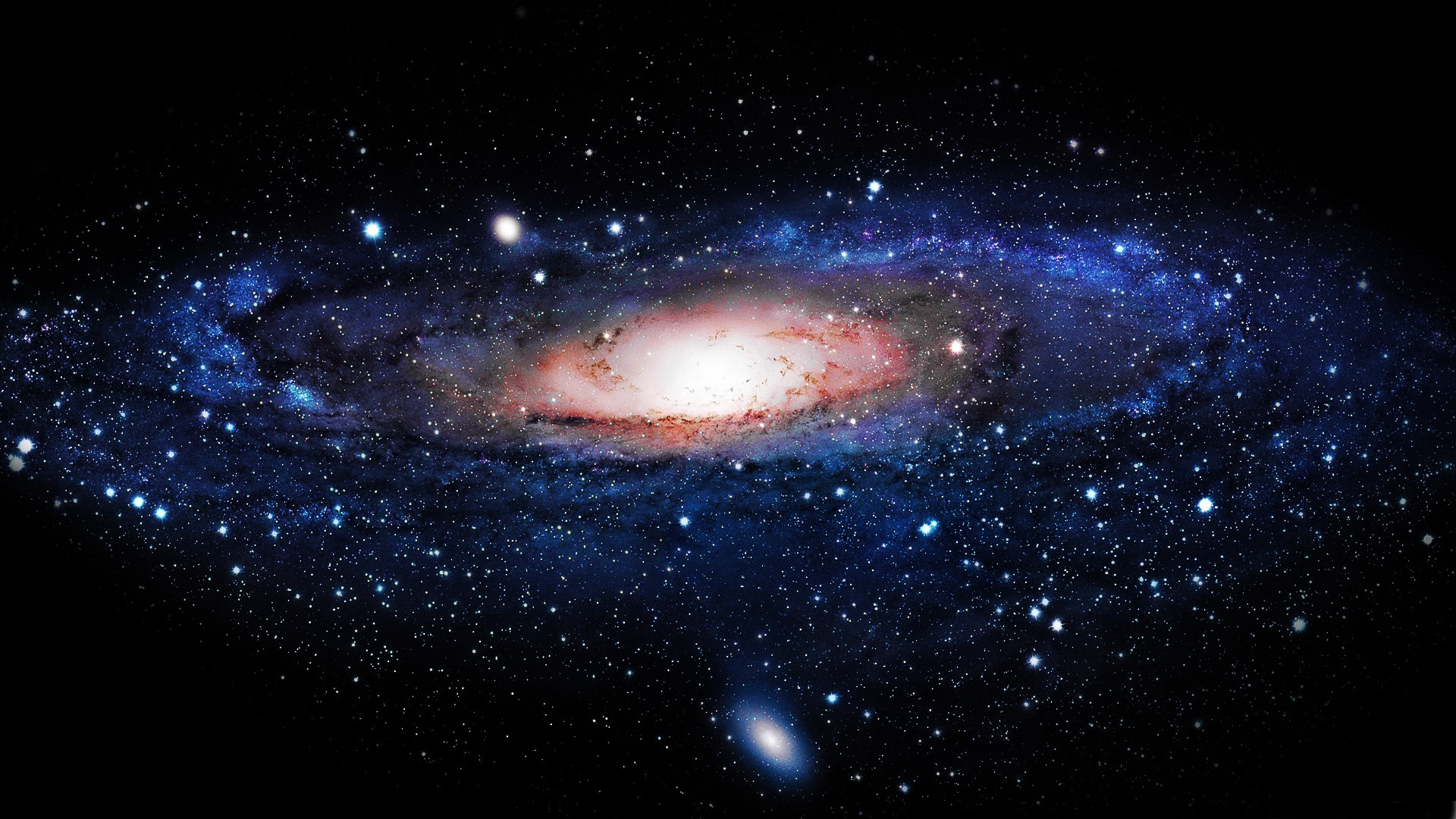 Shapes!
Spiral galaxy- pinwheels or barrel shaped. 
Irregular galaxy- randomly scattered. 
Elliptical galaxy- sphere shaped (football). 
http://www.discovery.com/tv-shows/other-shows/videos/how-the-universe-works-family-of-galaxies/
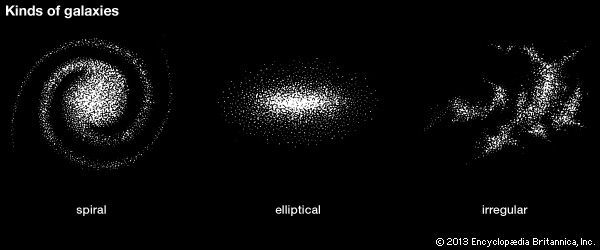